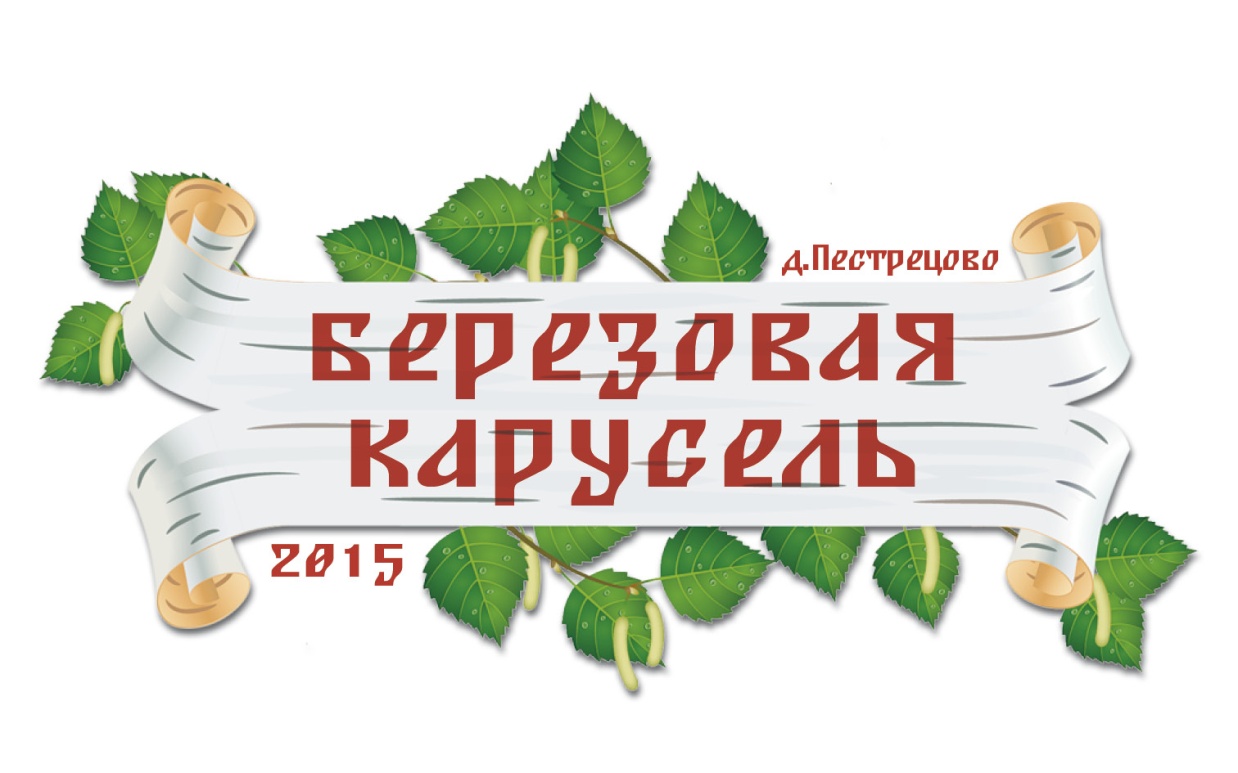 ЭТНОГРАФИЧЕСКИЙ   ФЕСТИВАЛЬ
Ярославский муниципальный район
Солнце греет ласково и щедро,Добрый праздник, на улыбки не скупись,В Пестрецове, ярославской деревеньке,Дорогие гости собрались.
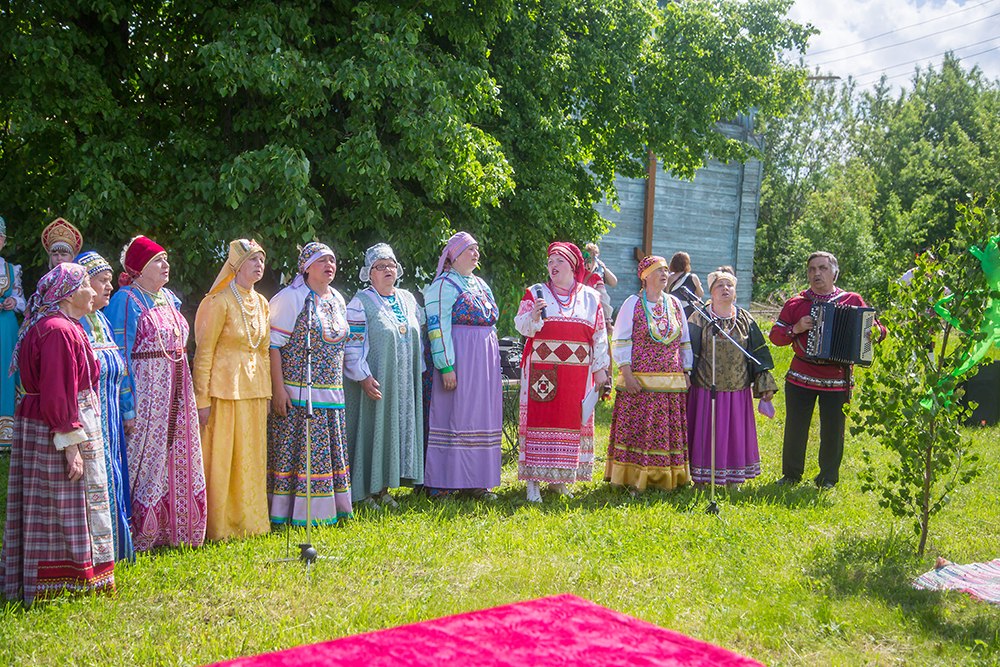 И звучат здесь троицкие песни,
И березовая карусель кружит,
Всем гостям здесь будет интересно,
Каждый миг – отрада для души.
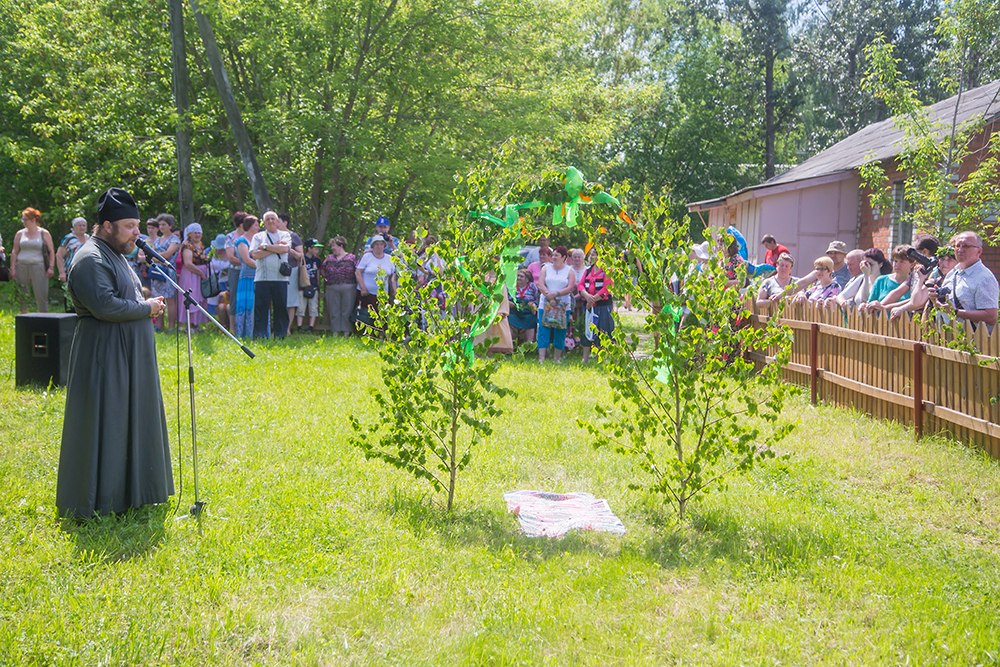 Троица – один из самых красивых религиозных праздников, традиции которого тесно сплетаются с языческими обрядами, это светлый и любимый народный праздник, это дни тепла, любви и радости.
Встречали гостей праздника хозяева-символы Троицы – Семик и Семичиха со свитой.
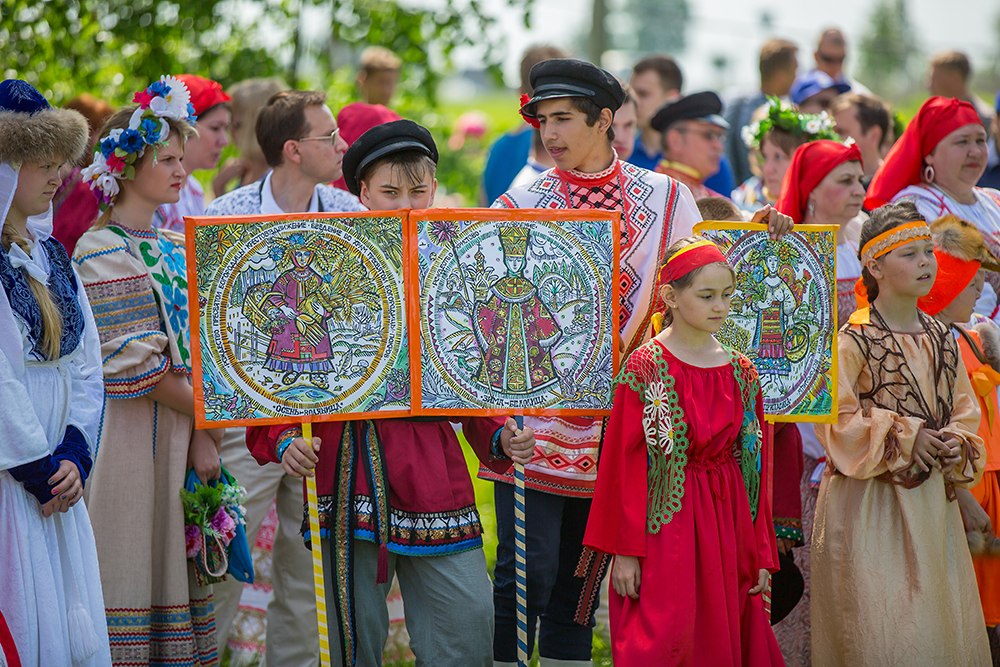 Модную коллекцию «Березовая карусель» представила зрителям
 местная жительница-рукодельница.
Конкурс народной песни «Широкий круг» стал основной площадкой большого народного праздника.
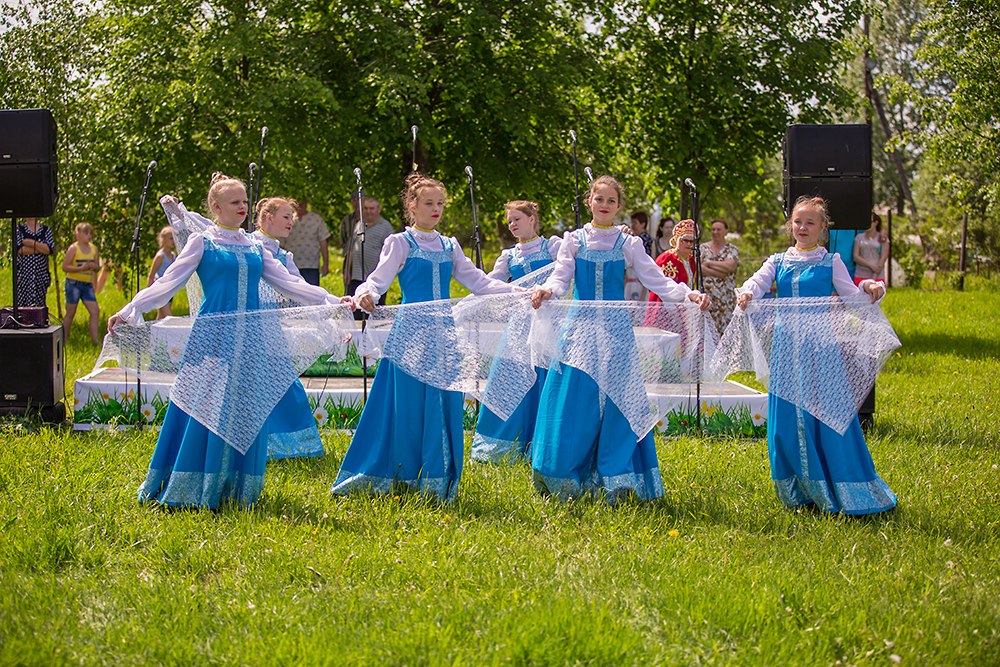 Более 250 артистов исполняли  народные, фольклорные,
 стилизованные песни, песни русской души.
Визитной карточкой конкурса «Широкий круг» и всего фестиваля «Березовая карусель» стал огромный хоровод и  танцевальный флеш-моб, в котором участвовали все, кто приехал в Пестрецово.
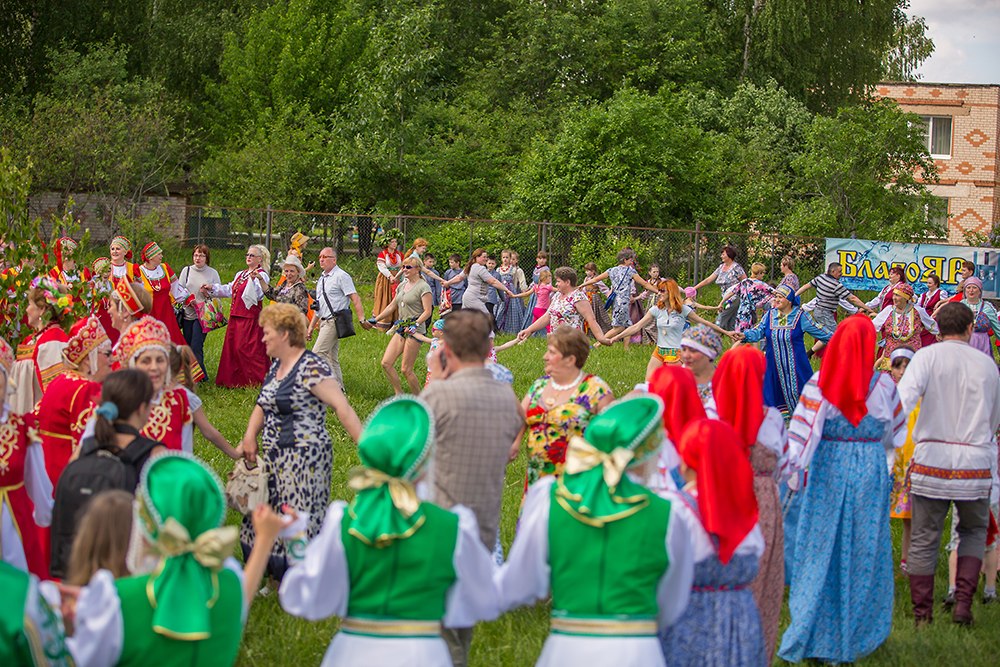 Каждый участник хоровода получил деревянную медаль с логотипом «Березовой карусели»
Продолжился праздник шествием к Пестрецовской церкви Покрова Пресвятой Богородицы
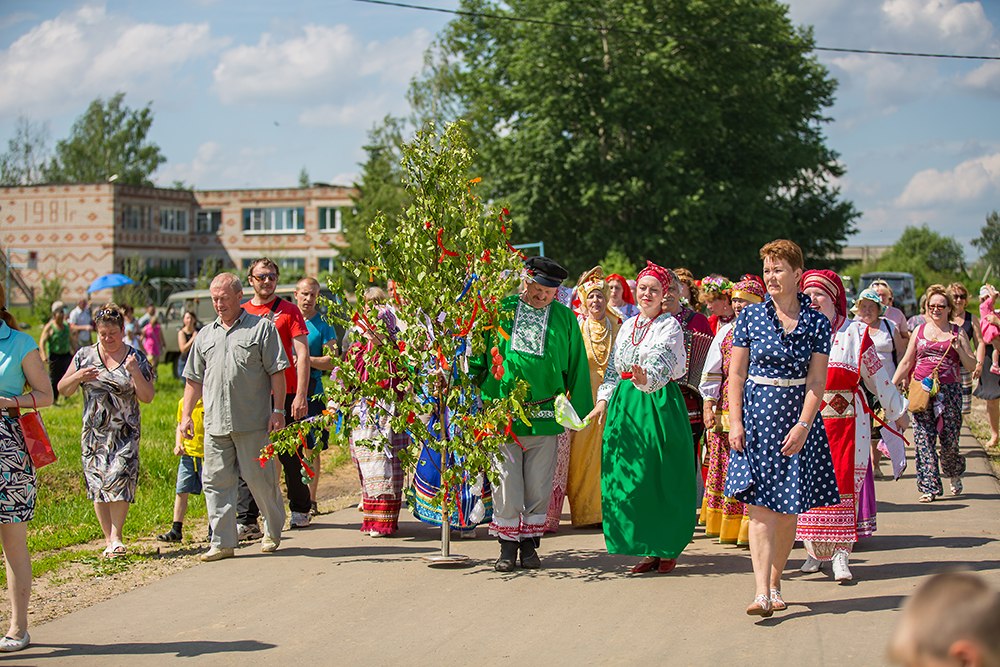 Все желающие смогли посетить церковь, поучаствовать в троицихах обрядах кумления
 и  «похорон кукушки» и отведать традиционного троицкого угощения
Кумление — обычай установления особых отношений духовного родства на определенное время.
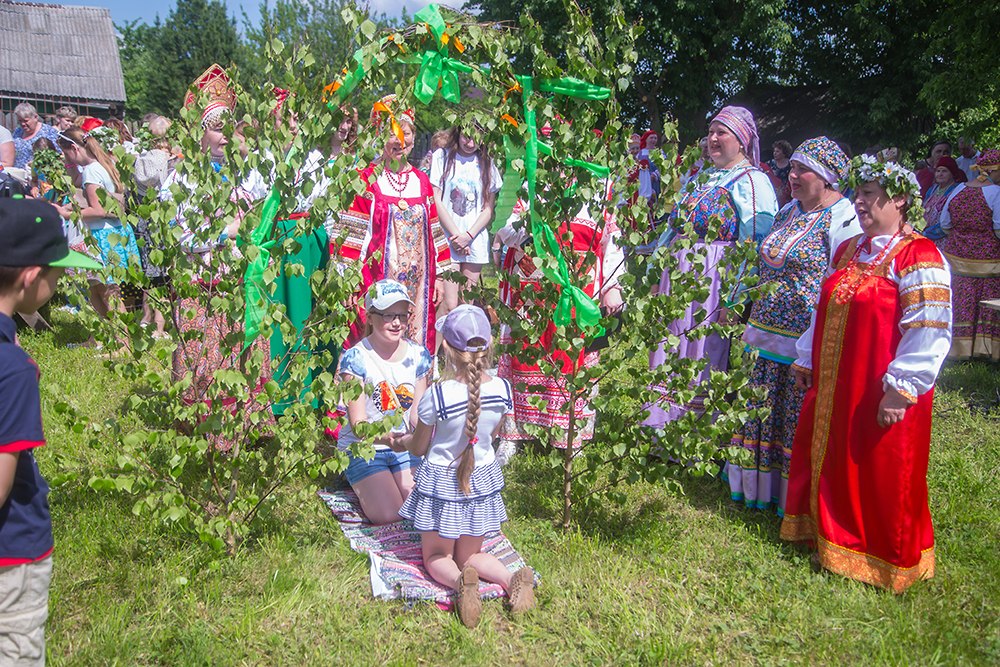 Основа кумления — клятвенное обещание дружбы и взаимопомощи.
Обряд «Похороны кукушки» демонстрирует отказ от "кукушества", провозглашение материнства.
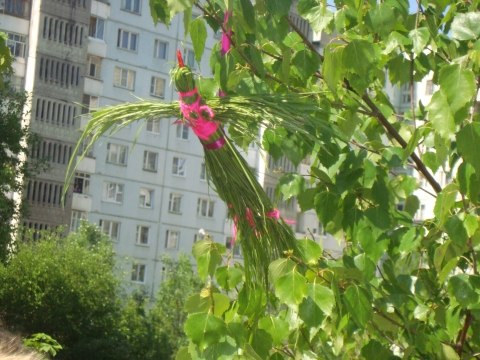 Девочки наряжали в тряпочки и лоскутки специально сделанную для этого случая
 соломенную куклу, изготовленную из высушенной травы "кукушкины слёзки".
Одновременно с конкурсом народной песни «Широкий круг» на фестивале работало несколько площадок.
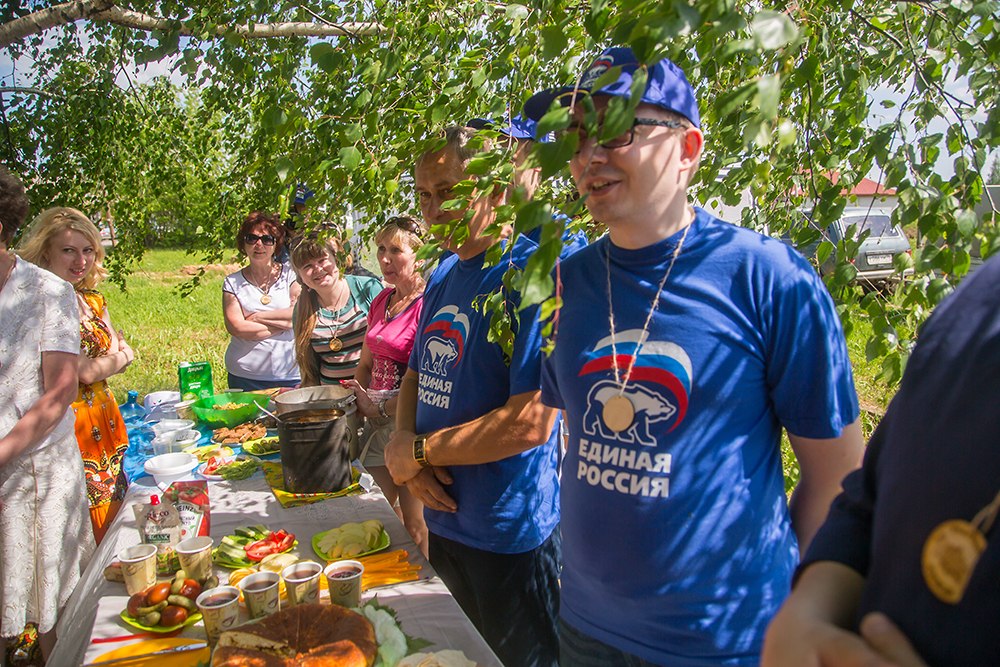 В тени пестрецовских  берез проходил кулинарный конкурс 
«Скатерть-самобранка».
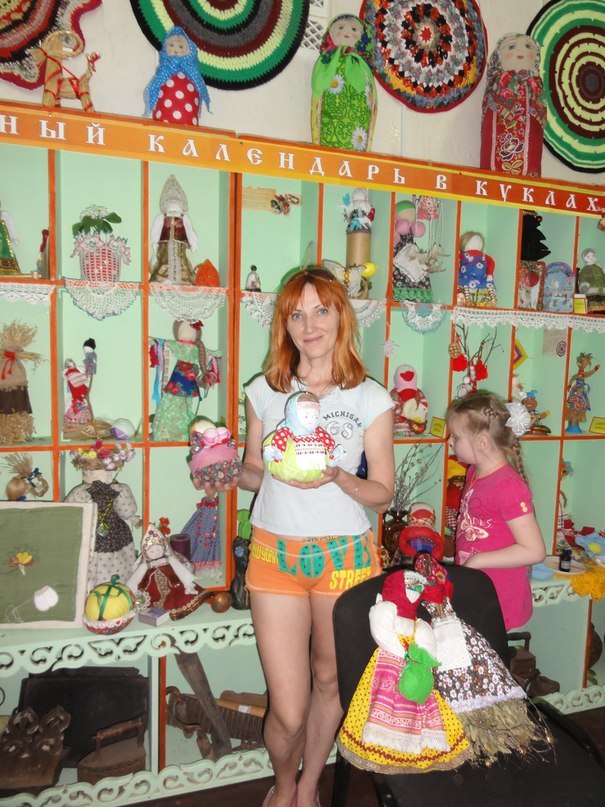 Продолжился праздник шествием к пестрецовской церкви Покрова Пресвятой Богородицы
Распахнула свои двери  экспозиция традиционных обрядовых кукол «Хорошеня».

Все желающие смогли посетить мастер-класс по изготовлению березовых венков и обрядовых кукол.
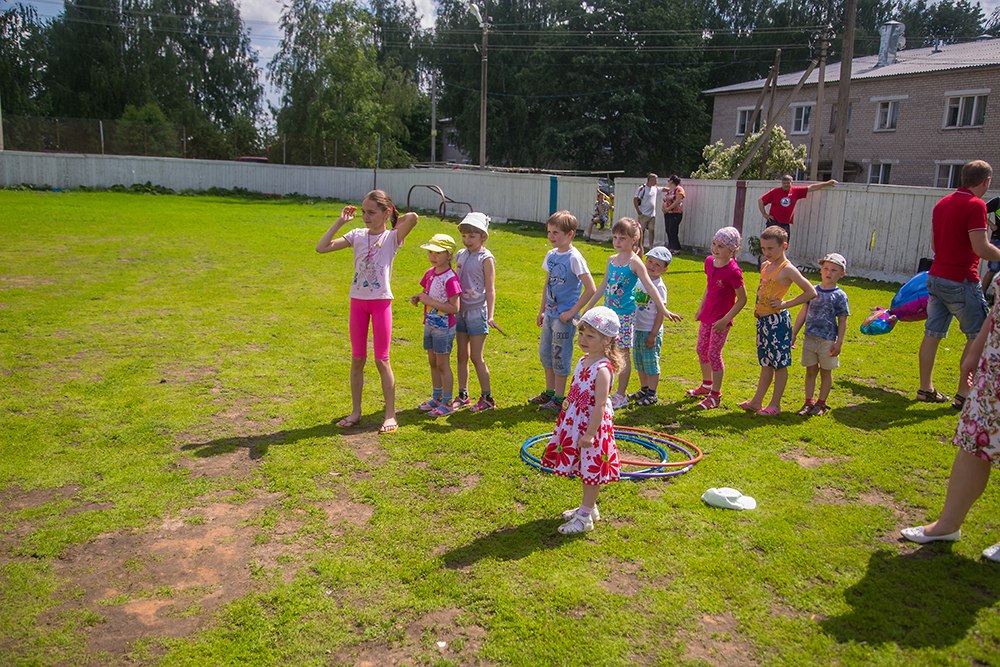 Продолжился праздник шествием к пестрецовской церкви Покрова Пресвятой Богородицы
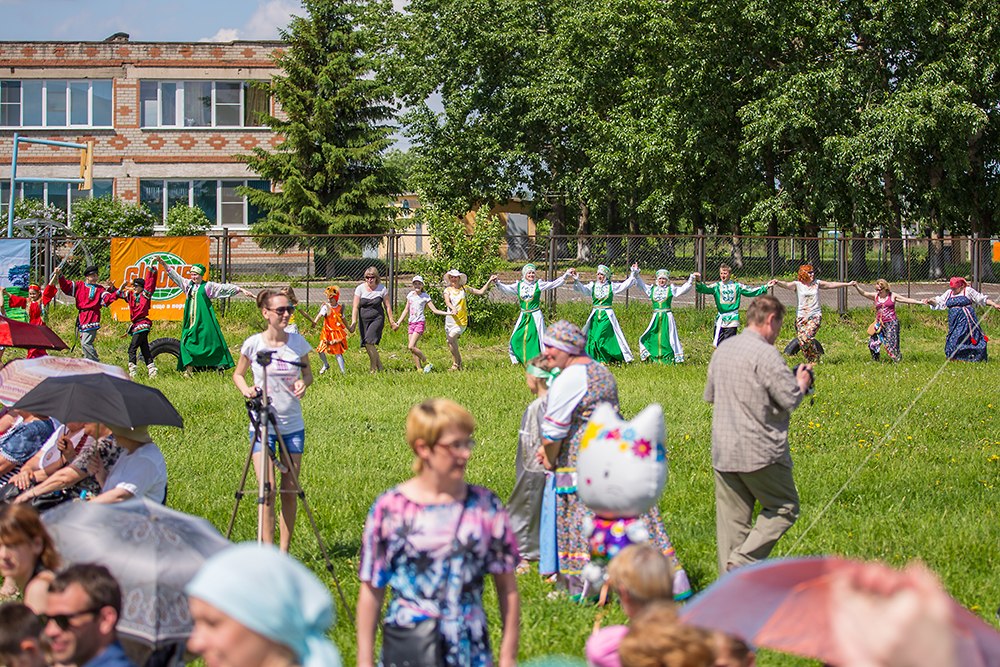 Любителей народных
 забав развлекала
 игровая площадка.
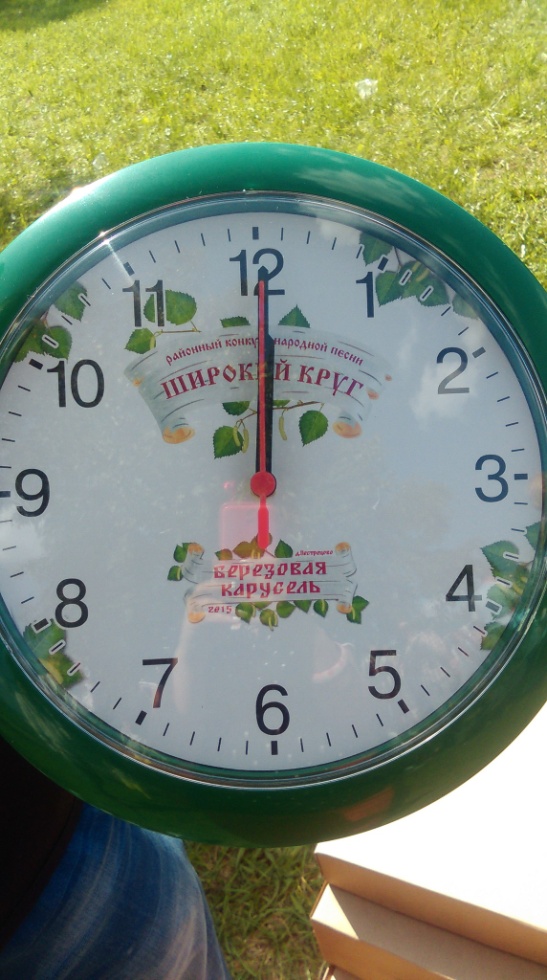 Награждение участников конкурса народной песни «Широкий круг» проходило во время
 гала-концерта.
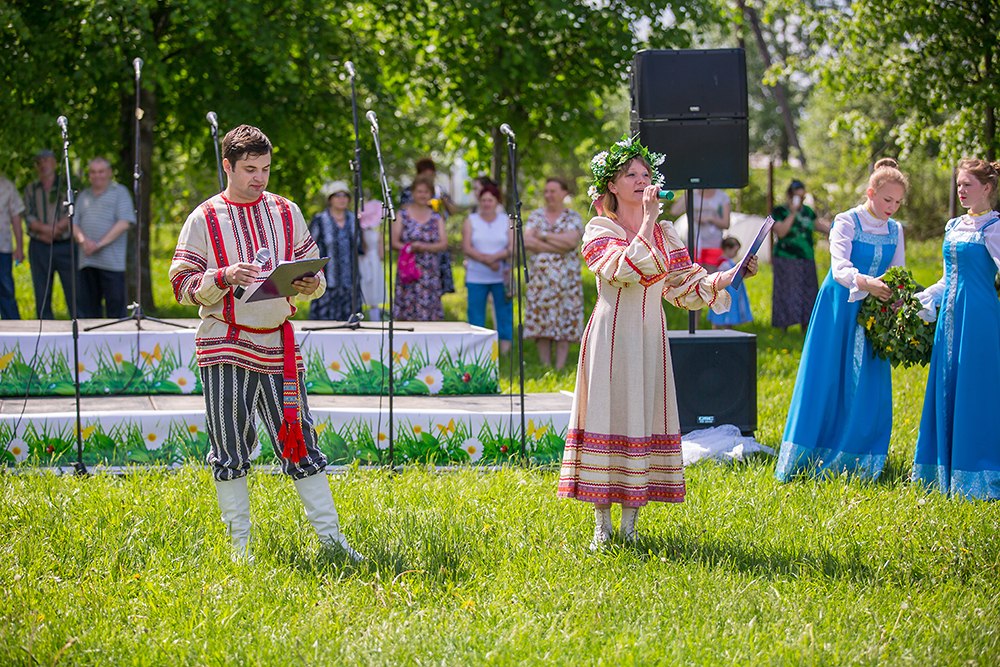 Продолжился праздник шествием к пестрецовской церкви Покрова Пресвятой Богородицы
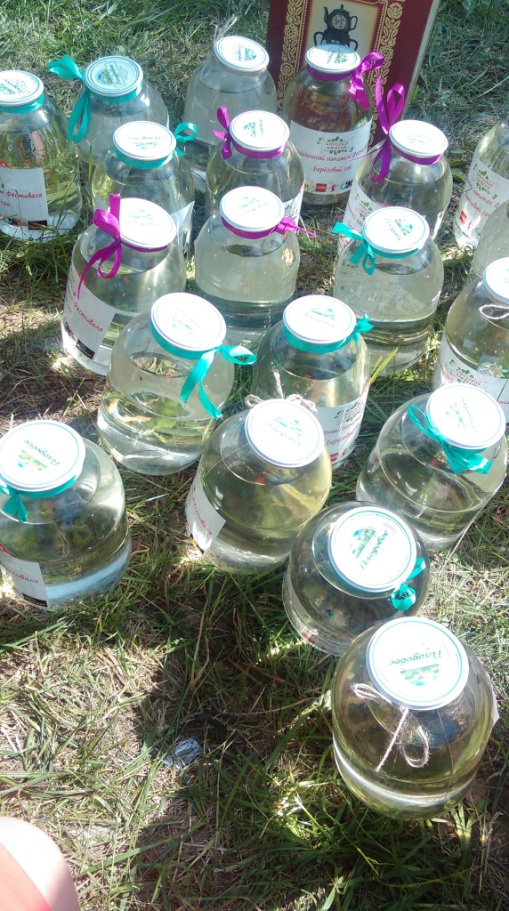 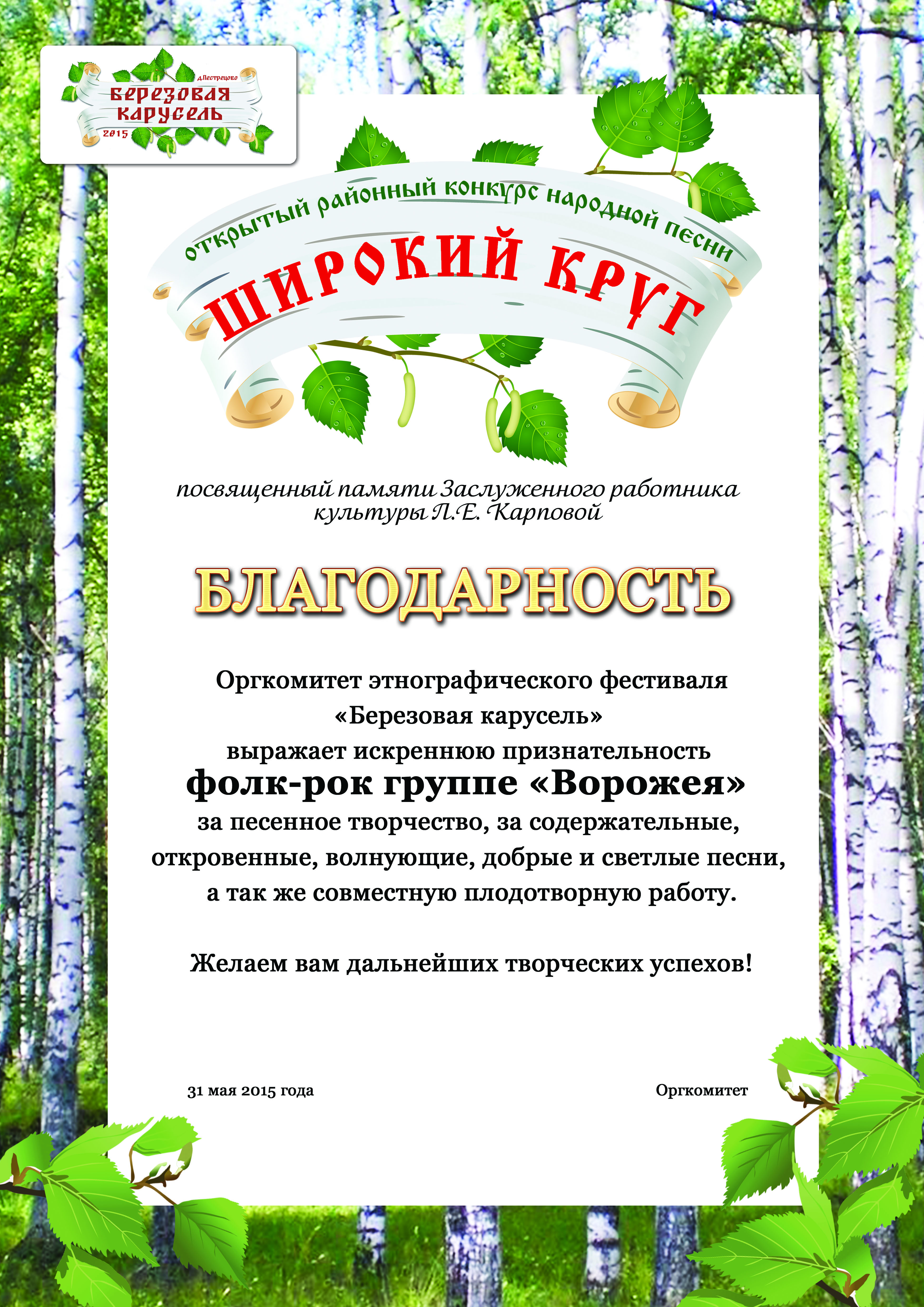 Все коллективы и солисты получили памятные дипломы, настенные часы с логотипами конкурса «Широкий круг» и, конечно, официальный напиток фестиваля «Березовая карусель» - березовый сок.
Гран-При фестиваля – приз Главы Ярославского муниципального района , расписной самовар - 
 получил ансамбль «ДоброЯр».
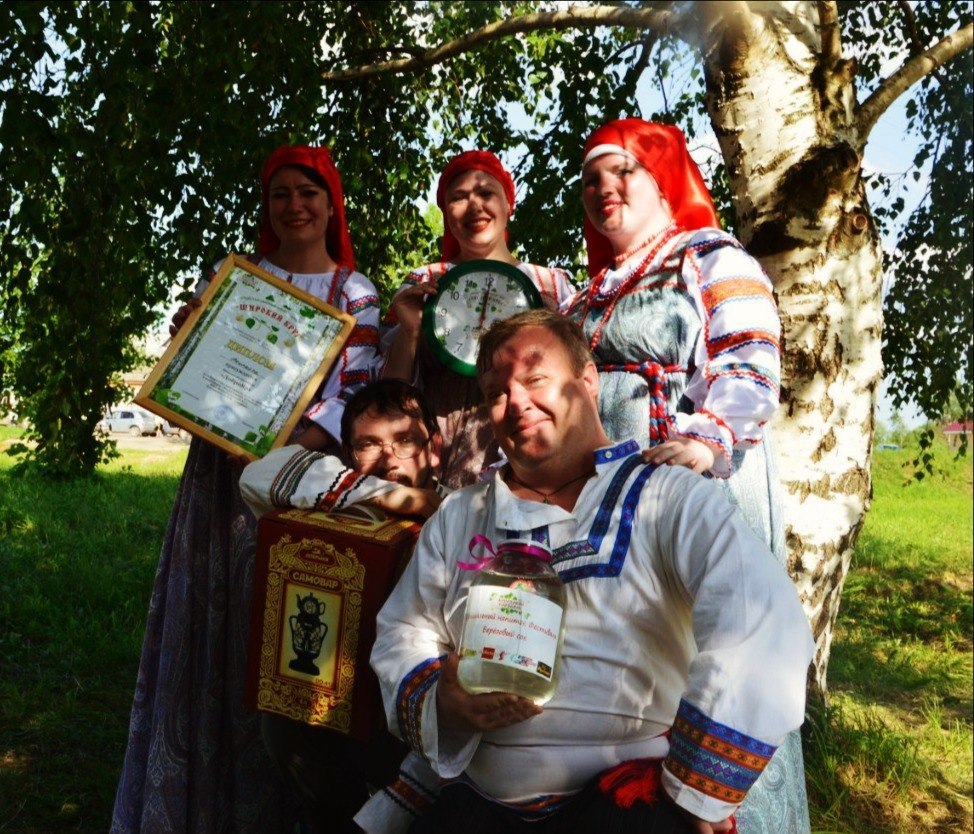 Продолжился праздник шествием к пестрецовской церкви Покрова Пресвятой Богородицы
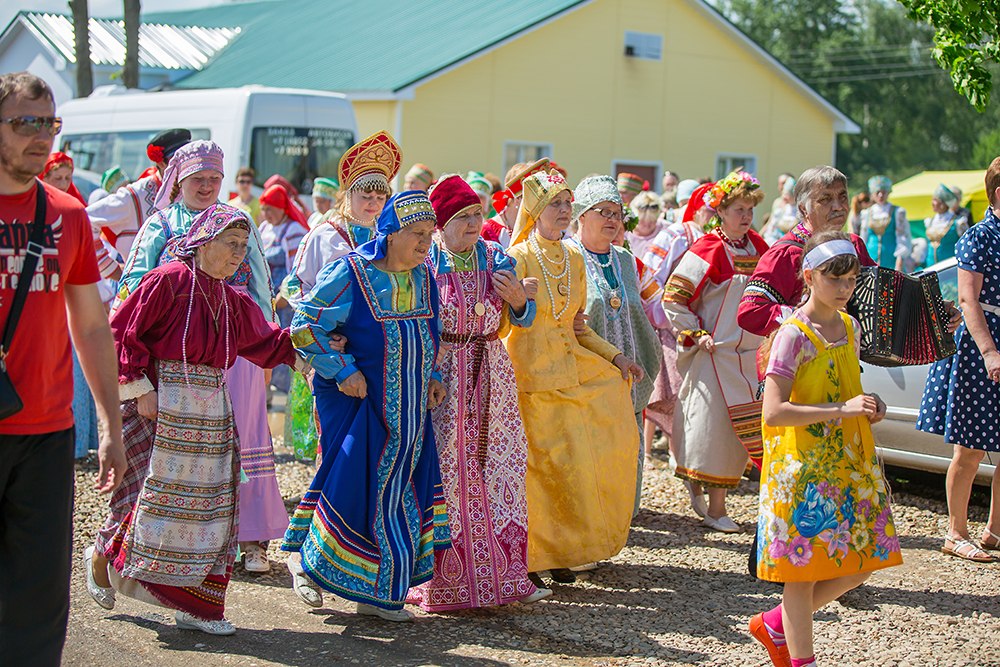 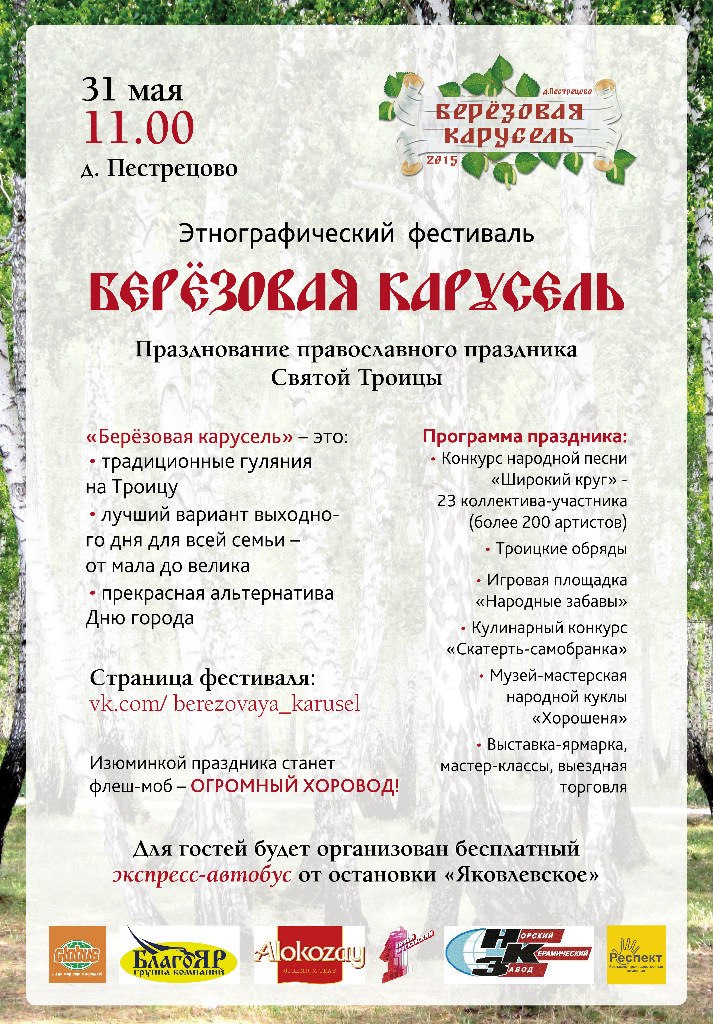 Продолжился праздник шествием к пестрецовской церкви Покрова Пресвятой Богородицы
Пускай тысячелетия пройдут,
А нашим песням жить и не стареть.
Славян потомки их поют,
И внуки наши тоже будут петь.

ЖДЁМ ВАС 19 ИЮНЯ 2016 ГОДА
В ДЕРЕВНЕ ПЕСТРЕЦОВО
НА ФЕСТИВАЛЕ
«БЕРЕЗОВАЯ КАРУСЕЛЬ»!